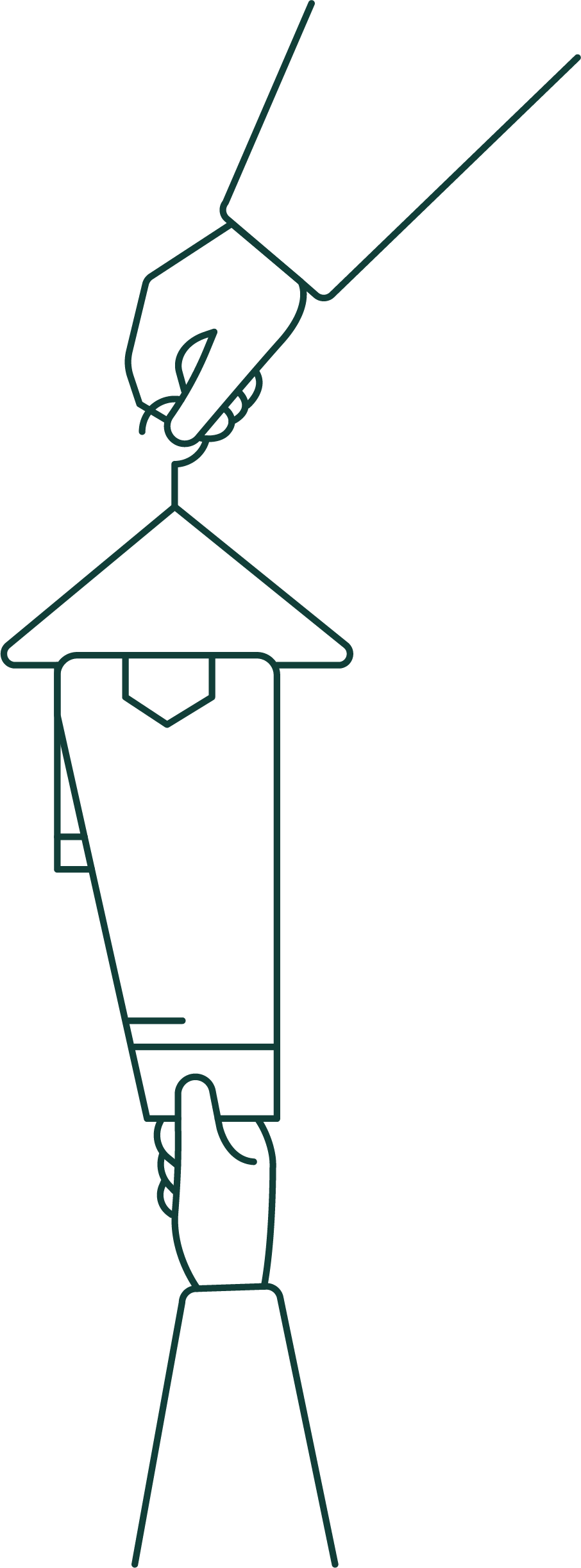 8 stepsLav dit eget byttemarked
Verdensmålsgruppen & Aarhus Omstiller
Magistratsafdelingen Kultur og Borgerservice
Aarhus Kommune
1. Koncept og ramme
Hvad er formålet med byttemarkedet?Er det fx koblet op på et verdensmål? Skal det skabe klimavenlig adfærd?
Dato
Tidsrum
placering 
Målgruppe
Hvilke genstande der kan byttes til og med
Skal byttemarkedet være selvkørende og selvbetjent eller bemandet og kontrolleret? Jo flere krav, der er til ryddelighed, hvad der må byttes med og til, jo mere drift og arbejdskraft kræves der.
Hvilke og hvor mange sager skal der kunne at byttes til og med? fx tøj, ting og sager, legetøj, osv.
2. Organisering
1. Rammen
Indsamling af ting & sager 
Påbegynd indsamling af sager min. 3 uger før eventet afholdes. 
Indsamling på arbejdspladsen. Fx ved en indsamlingsstation på kontoret, hvor kollegaer kan bidrage med sager.
Spørg den lokale genbrugsbutik om de har sager, som de vil bidrage med

Sted for opbevaring af sager indtil byttemarkedet afvikles
Sorter løbende sagerne i kategorier, så de er nemme at håndtere ved opsætning
Vær selektiv og frasorter løbende ikke brugbare sager fx hullet tøj.
Lav en plan for den fysiske opsætning af byttemarkedet
Lav en inventarliste  over borde, stativer, m.m.
Anskaf eller book inventar i god tid
Book lokaler i god tid
3. Partnerskaber
Frivillige
Behovsafdæk antallet af frivillige og arbejdsopgaver - afhængig af om byttemarkedet er selvkørende eller ej
Arbejdsopgaver omfatter typisk opsætning, betjening og afrydning. Særligt opsætning og nedtagning kræver ekstra hænder´
Påbegynd rekruttering min. 3 uger før byttemarkedet afvikles
Mulige frivilligfællesskab: Rethinkers
Udsend plan over arbejdsopgaver til de frivillige min. en uge før eventet
Hav evt. en frivillig til at indsamle historier fra besøgende under byttemarkedet
Overvej om der skal inddrages andre relevante aktører, der kan supplere byttemarkedet
fx en ekspert i at lave upcycling workshops eller en udstilling af genbrugskunst, m.m.
Lav en aftale med en genbrugsbutik om indsamling og afsætning af sager
4. Kommunikationen
Kommunikationsplan 
Lav en klar plan for promovering af konceptet og eventet 
Laves ligeså snart at konceptet er bestemt
Hvem skal der kommunikeres til? 
Hvilke kanaler skal der kommunikeres  på (fx bestemte fællesskaber, aviser, hjemmesider, sociale medier, etc.) 
Sæt nogle tidsfrister for promoveringen, som skal igangsættes mindst 3 uger før begivenheden.
Promovering under eventet: 
Inviter forbipasserende til at deltage i eventet løbende
Benyt de lokale kommunikationskanaler fx en mikrofon på biblioteket
Stil skilte ved og omkring eventet
Kommuniker løbende med dine partnerskaber, så der er enighed om aftaler og leverancer
5. Opsætning
Lav en plan for opsætning. Hvem gør hvad?Tip: Orienter og koordiner  om hvad der skal flyttes hvorhen ved opsætning og nedtagning, for at undgå at gå unødigt frem og tilbage
Opsætning af inventar og sager påbegyndes min. 3 timer før eventets start
Opdel sagerne i forskellige stationer ud fra de gældende kategorier, såsom tøj, legetøj, boligsager, m.m. 
Tip: Tøj er meget populært, så sørg for at gæsterne møder andre ting og sager på vej hen til tøjet
Lav kategoriskilte – vurder hvorvidt gæsterne vil kunne orientere sig bedst med eller uden
Gem indleverede plastikposer og flyttekasser til oprydning/afsætning
Hav et backstage lokale til de frivillige og facilitatorerne
6. Drift & bemanding
Det bemandede og kontrollerede byttemarked: Sæt frivillige ind i deres opgaver – min. én frivillig på opsætning af tøj og en til modtagelse af indlevering af sager. Vær opmærksom på at driften for håndtering af opsætning og sortering af fx tøj er tidskrævende, hvis ikke der opfordres til at folk selv skal gøre det.
Det selvkørende og tillidsbaserede byttemarked: Opsæt en station ved indgangen til byttemarkedet med stativer, bøjler og skilte, så gæster selv kan indlevere og sætte deres medbragte sager op.
Lav løbende observer og hent historier.
Spørg nogle af gæsterne om tilladelse til at kontakte dem for at få deres udtalelse om eventet efterfølgende. Husk GDPR og  skriftlig samtykke.
Sørg for forplejning og pauser til de frivillige - tjek løbende op på om de har det godt.
7. Oprydning & afsætning
Lav en plan for afrydning – hvem gør hvad?

Afsæt god tid og ekstra hænder af til afrydning, da dette tager længere tid end forventet 
Orienter jer om stedets lukketider og tilgængeligheden af lånte lokaler for at kunne planlægge oprydningen bedst muligt

Inventar såsom borde, stativer, m.m. fjernes.
Afsætning af overskydende sager
Anskaf kasser og poser, hvor overskydende sager kan pakkes ned
håndhæv aftaler med givne partnere, som kan overtage de resterende sager – fx  genbrugsforretninger
Hvordan fragtes sagerne hen til denne partner?
8. Evaluering & læring
Tip: husk at evaluering er ’nice to have, not need to have’ – brug energien på at skabe et fedt byttemarked 😊
Evaluering efter eventet
Lav en kritisk selvrefleksionsøvelse hvor der tages stilling til: 
	Hvad der fungerede godt? 
	Hvad der kunne have fungere bedre?
	Hvorvidt opstod der 	uforudsigeligheder?
	Var der deltagelse for den ønskede 	målgruppe? 
Kontakt de gæster har sagt ja til at deltage i en evaluering under eventet
Under eventet
Observer og lav løbende interviews af de besøgende. Husk samtykke og sørg for at have forberedt nogle spørgsmål inden. 
Hav en person til løbende at fokusere på denne opgave